الْجُلُوسُ الصَّحِيحُ
الْجُلُوسُ الصَّحِيحُ
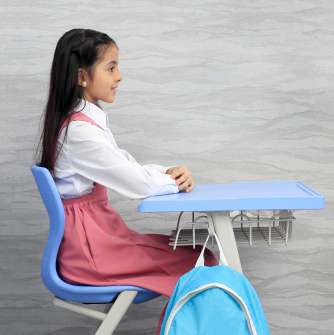 فتاة تجلس بطريقة صحيحة
صِفِي مَا تُشَاهِدِينَهُ فِي الصُّورَةِ؟
الوحدة 
1
صحتي و سلامتي
الْجُلُوسُ الصَّحِيحُ
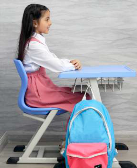 أَيَّ الجَلَسَاتِ الْآتِيَةِ تَجْلِسِينَ؟
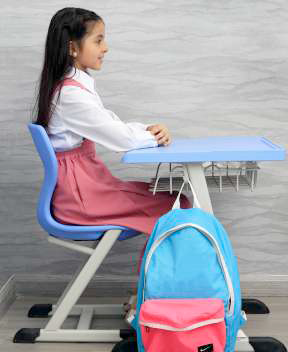 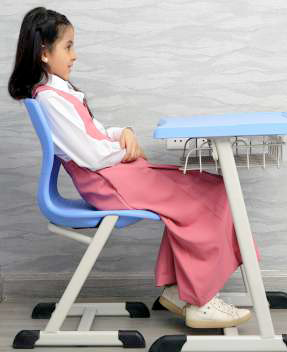 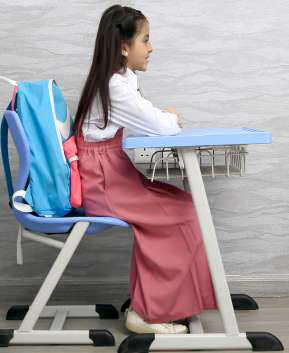 الوحدة
1
صحتي و سلامتي
الْجُلُوسُ الصَّحِيحُ
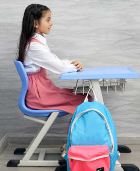 
صغيرتي !!!
أَجْلِسُ بِطَرِيقةٍ صحيحة حَتَّى يَكُونَ ظَهْرِي مُلاَصِقاً لِظَهْرِ الْمِقْعَدِ.
الْجِلْسَةُ الْخَاطِئَةُ تُؤَثِّرُ فِي سلامة ظَهْرِي
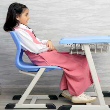 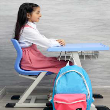 الوحدة 
1
صحتي و سلامتي
2
الْجُلُوسُ الصَّحِيحُ
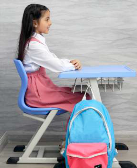 3
1
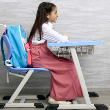 الْمِقْعَدُ وُضِعَ لِي وَلَيْسَ للحقيبة
نشاط2
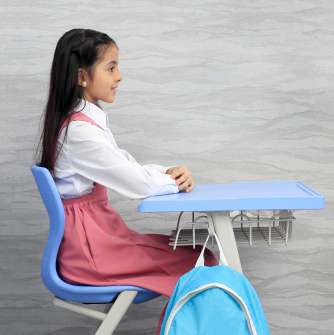 لأَنَّ الجَلسَة الخاطئَة تُؤثِّر على سلامة ظهري
لِمَ يَجِبُ عَلَيْكِ الْجُلُوسَ بِطَرِيقَةٍ صَحِيحَةٍ؟
الوحدة 
1
صحتي و سلامتي
الْجُلُوسُ الصَّحِيحُ
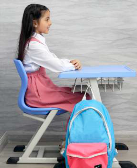 نشاط3
أَشْتَرِكُ مَعَ زَمِيلَتِي فِي التَّعْلِيقِ عَلَى الصُّوَرِ الْآتِيَةِ:
الوحدة 
1
صحتي و سلامتي
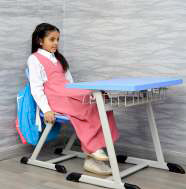 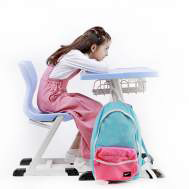 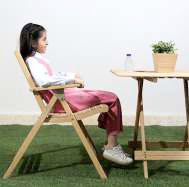 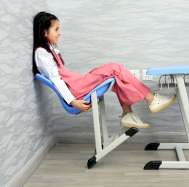 الْجُلُوسُ الصَّحِيحُ
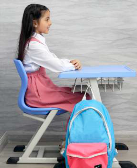 جلسة خاطئة
جلسة خاطئة
جلسة صحيحة
جلسة خاطئة
أَخْتَبرُ نَفْسِي:

أَتَجَنَّبُ الْجِلْسَةَ الْخَاطِئَةَ.
أُطَبِّقُ الْجِلْسَةِ الصَّحِيحَةَ.
أَنْصَحُ مَنْ تَجْلِسُ جِلْسَةً خَاطِئَةً.
الوحدة 
1
صحتي و سلامتي

الْجُلُوسُ الصَّحِيحُ
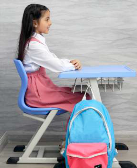 
نشاط4     اقْتَرِحِي أَمَاكِنَ يُمْكِنُكِ تَطْبِيقُ الجُلُوسِ الصَّحِيحِ فِيهَا غَيْرَ الصَّفِّ.
3
1
2
الوحدة
1
صحتي و سلامتي
عند زيارة الأقارب
المنزل
الْجُلُوسُ الصَّحِيحُ
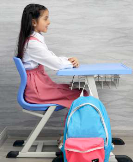 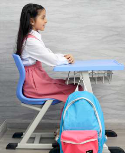 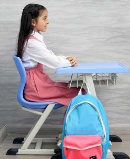 صالة الطعام
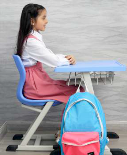 نشاط 5
أَرْسُمُ دَائِرَةً حَوْلَ الْأَشْكَالِ الصَّحِيحَةِ:
الوحدة 
1
صحتي و سلامتي
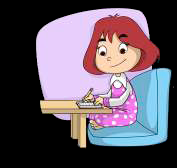 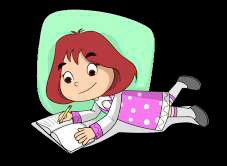 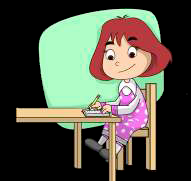 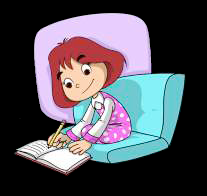 الْجُلُوسُ الصَّحِيحُ
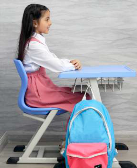 السبَبُ وَالنَّتِيجَةُ
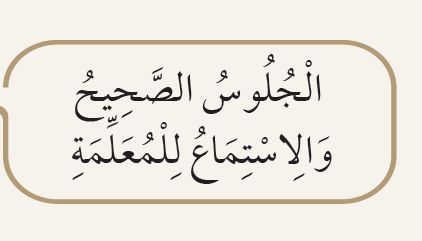 الوحدة 
1
صحتي و سلامتي
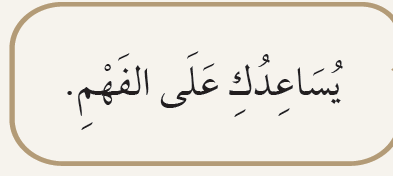 الْجُلُوسُ الصَّحِيحُ
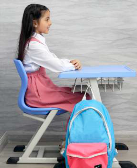 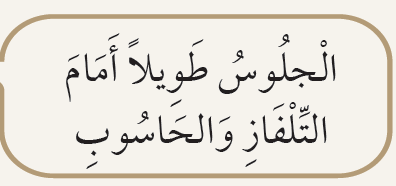 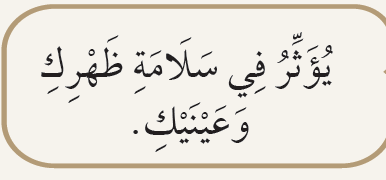 انتهى الدرس